Earthquake Sea Wave
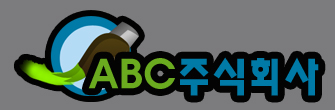 목차
지진해일의 피해
1
장소별 대피방법
2
지진의 발생 추이
3
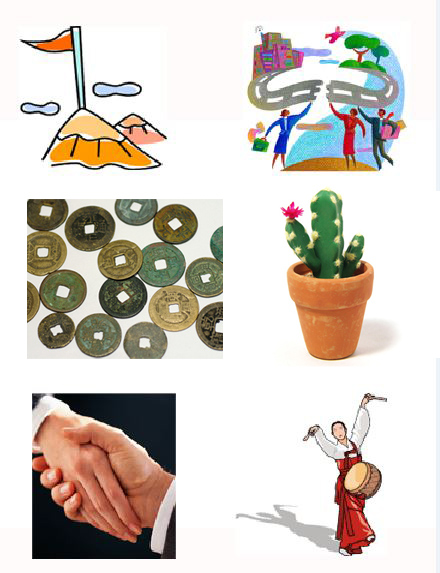 지진의 발생 과정 및 업무 흐름
4
2
지진해일의 피해
피해 개요
기상청은 한반도 인근 해역에서 일정 규모 이상의 지진이 발생하거나 지진해일의 가능성이 있을 때 해안지역에 지진해일 특보를 발표함
동해의 지진해일 감시를 위하여 울릉도에 해일 파고계를 설치하여 운영하고 있음
Earthquakes Trends
Since 1978, when full scale seismic observation was first started, a total of 770 earthquakes have occurred in and around the vicinity of the Korean Peninsula
3
장소별 대피방법
실내에서
번화가에서
엘리베이터에서
대피1
대피2
대피3
공통
4
지진의 발생 추이
발생 최고
5
지진의 발생 과정 및 업무 흐름
지진의 발생 과정
업무 흐름도
해저
지진
지하융기
침하
단층
발생
파도
발생
빠져나감
주의보 경보 발표
해안가
썰물현상
접근
해일
6